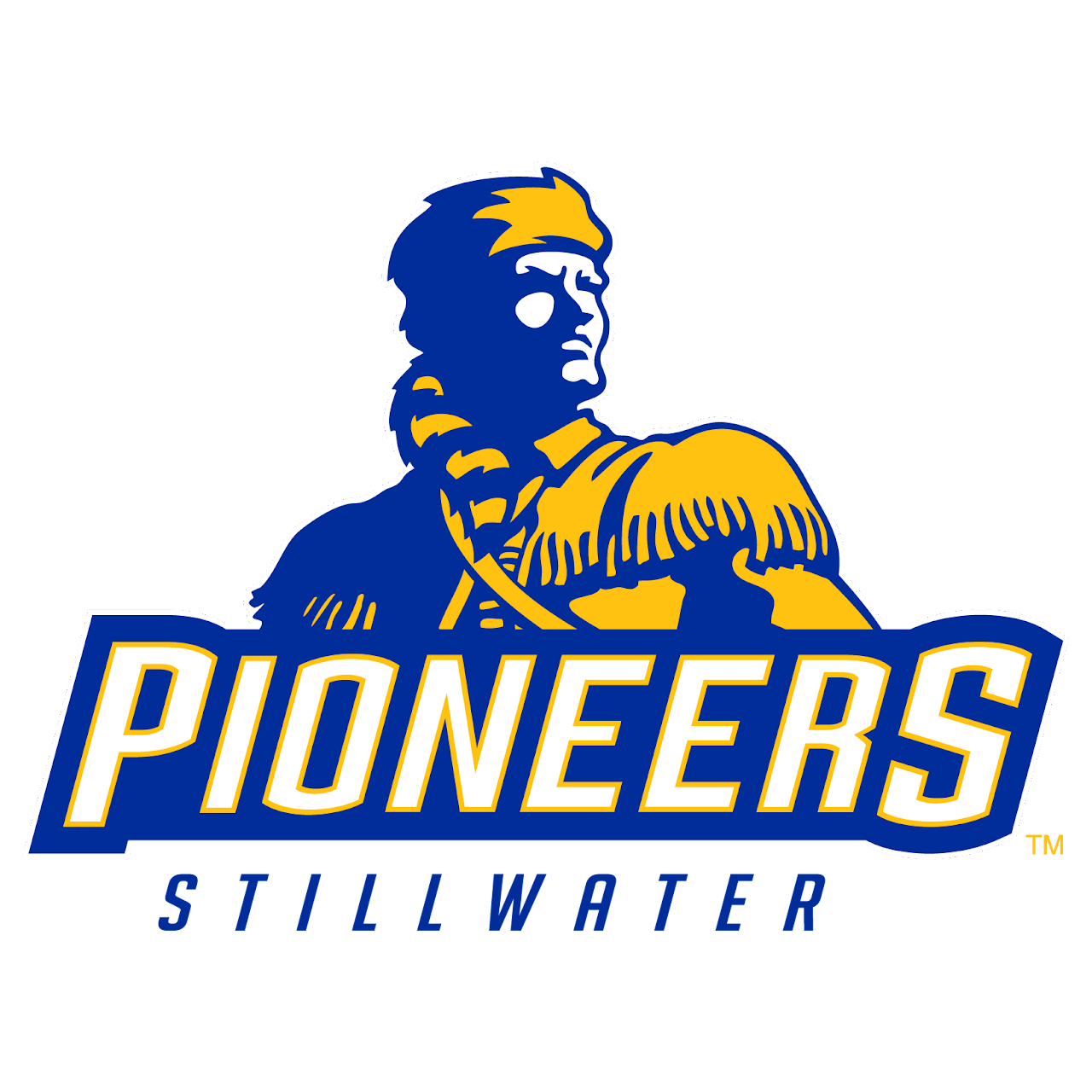 SPS BOND 2023 PROJECTS REPORT
01.09.2024
Hs phase 1
HS Phase 1 Construction Documents (CD) Phase is progressing on schedule.
During the month of December and January 505 Architects continues to meet with HS KUG’S for the various HS spaces.  These meetings review next level details such as millwork, door types, specific finishes, lighting, power and data outlet locations, etc.
Construction Documentation is being prepared with a CD pricing set scheduled to issue to CMS Willowbrook on 2/16 for a final preliminary cost estimate prior to issuing to Bidders in May 2024.
Early Bid Packages for Cimarron Plaza Demolition, Switchgear Equipment, and Public Infrastructure Improvements are scheduled to issue to CMS Willowbrook on 2/5. 
Traffic Study began in December with initial traffic counting.  The traffic study will be completed by April 2024.
SPS OES IMPROVEMENTS
505 Architects is working with SPS on the Phase 1 Design and Documentation to allow SPS Technology Department to vacate their Cimmaron Plaza location by October 2024.

Design Phase was completed on 1/5.  Construction Documentation (CD) Phase has begun and is scheduled to be complete and issued for permitting and bidding in late February 2024.

Construction will occur the Summer 2024 to be completed by October 2024.
Deferred Maintenance Projects
Richmond Elementary Roof Improvements and Mechanical Equipment Improvements
Construction Documents are being finalized to be issued in end of January to allow for construction to begin Summer 2024.   Due to material availability and supply chain challenges this Project will take approximately 10 months to construct. 

JRHS Roof Improvements and Mechanical Equipment Improvements
Construction Documents are being finalized to be issued the end ofJanuary to allow for construction to begin Summer 2024. Due to material availability and supply chain challenges this Project will take approximately 10 months to construct. 

Both Projects will bid together as a singular Project.
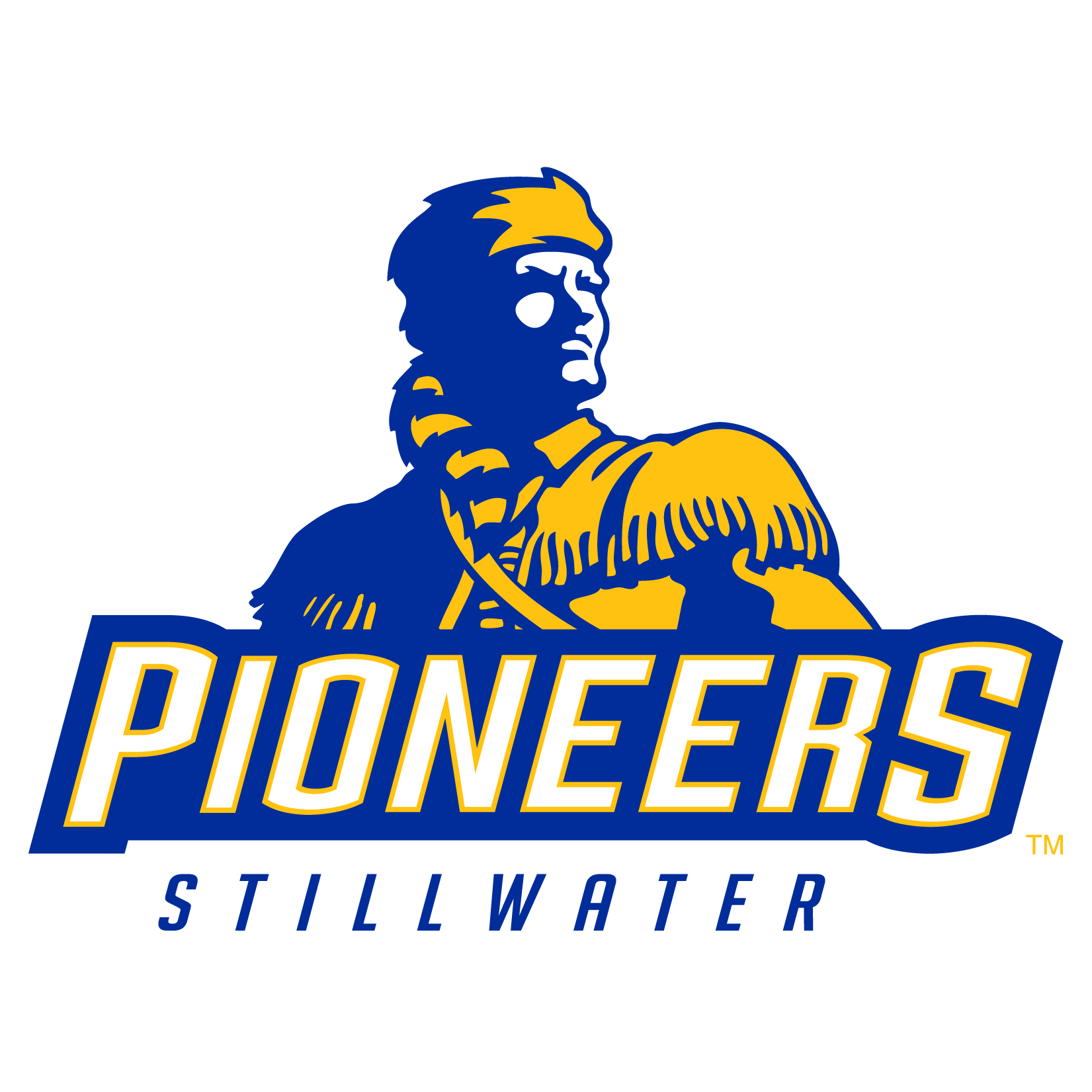